Crane Safety:
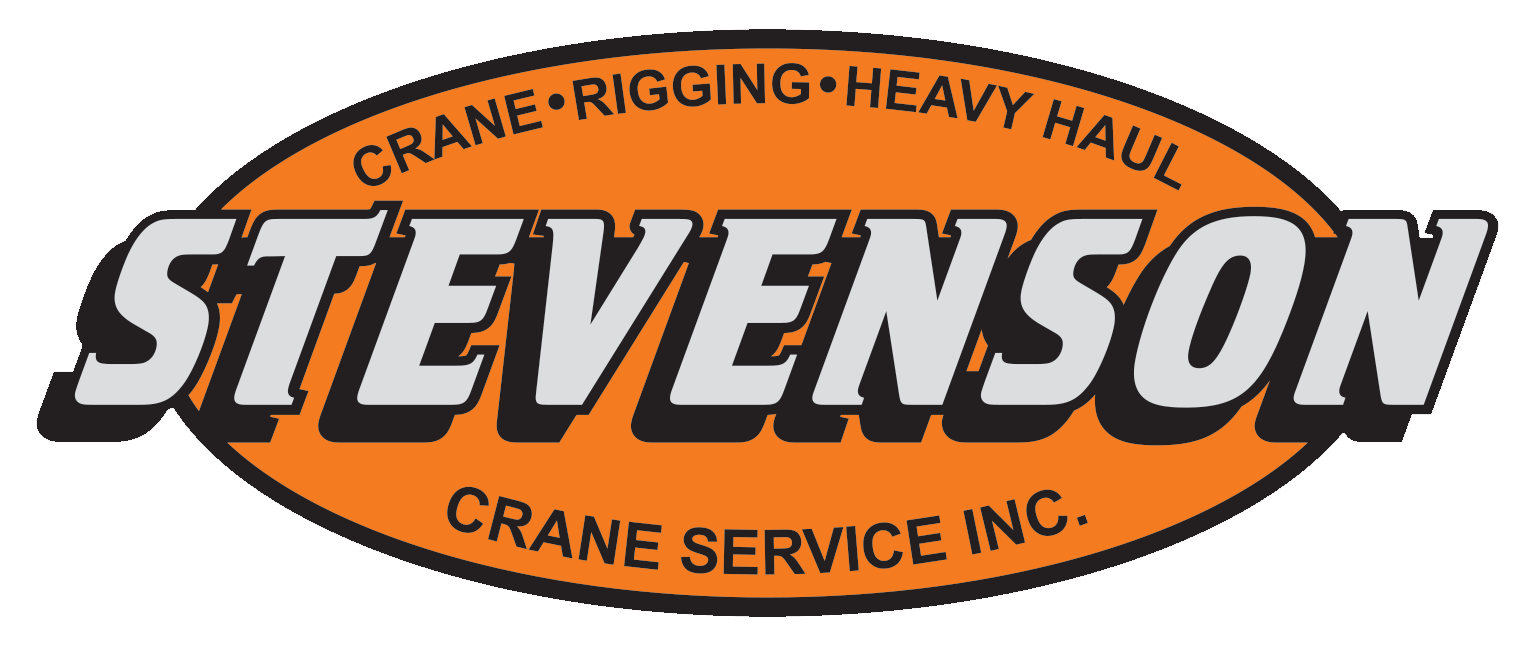 [Speaker Notes: Title Page.]
Objectives of Training:
[Speaker Notes: Objectives for the Training.]
Common Issues and Hazards with Cranes:
[Workplace Lifting Safety 
Training] Retrieved from:
https://youtu.be/LviUp94t65Q
[Speaker Notes: Youtube video on Crane Safety.]
Common Issues and Hazards with Cranes:
[Speaker Notes: List of most common hazards.]
Hazards cont.
This is a crane accident involving power lines that the crane or load did not come into contact with. Many Crane accidents result from improper clearance with overhead power lines.
Power line example:
[Crane and powerline hazard] retrieved from https://www.youtube.com/watch?v=pwftUYkOX0Y
[Speaker Notes: Hazard associated with a crane combusting near a powerline.]
Common Issues: Overloading:
[Overloading, Sims Crane Minute] Retrieved from:
https://www.forconstructionpros.com/rental/lifting-equipment/crane/video/11148502/video-crane-overloading-is-not-safe
[Speaker Notes: Video explains hazards involved with overloading and explains how it can be prevented.]
Damage to people and property:
[Speaker Notes: A Slide that address the potential hazards to people and property.]
Common Maintenance Hazards with Cranes:
[Speaker Notes: Hazards associated with the maintenance of equipment.]
[Poor alignment] retrieved from: https://www.mazzellacompanies.com/resources/blog/5-common-problems-with-overhead-cranes-and-how-to-avoid-them
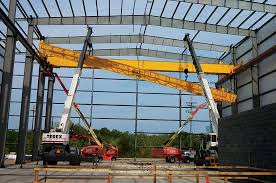 Common Maintenance Hazards with Cranes:
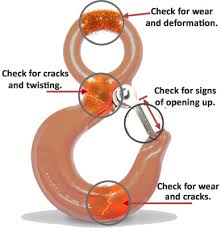 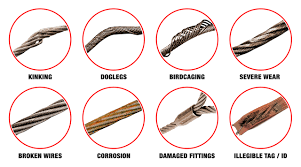 [Bent and damaged hook] retrieved from: https://www.hoistandcranedepot.com/about-rigging-hook-safety-types-and-uses/
[Wear and tear on wire] retrieved from: https://www.mazzellacompanies.com/Resources/Blog/how-to-inspect-wire-rope-slings-to-asme-b309-standards
[Speaker Notes: From left to right: Wear and tear on wire, incorrect crane alignment, bent and damaged hook]
Overhead Power Lines
Insure there is a 20 foot clearance from the maximum work zone.
If  the work zone is closer than 20 feet to the load lines, then options 1, 2, or 3 are to be met.

De-energize the lines and ensure they are grounded;
Employer must ensure that the equipment, load lines, or load never get closer than the 20 foot clearance when operating;
When maximum work zone is closer than 20 feet to power lines, Table A clearances are to be used.
Corrective Measures:
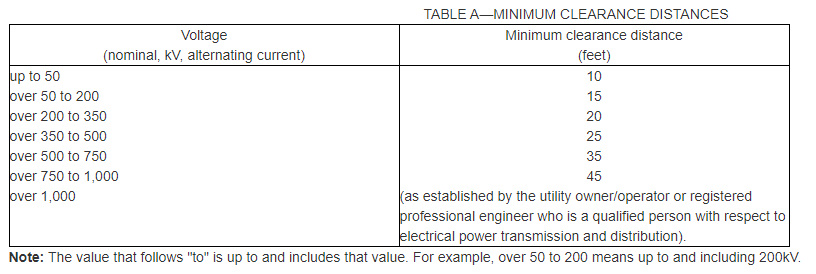 [Table A from OSHA Power Line Safety] retrieved from: https://www.osha.gov/laws-regs/regulations/standardnumber/1926/1926.1408
[Speaker Notes: How to compensate for overhead power lines.]
Corrective Measures involving power lines:
[Speaker Notes: Additional information about overhead lines.]
Corrective Measures:
[Speaker Notes: Mechanical Switch- when excessive force occurs, a spring collapses, causing the switch to flip, and disabling the hoist
Electric- Monitors the current the motor is drawing.  When exceeded, disables the hoist
Mechanical/Electric- adjust voltage to compensate for deflection to an extent then the mechanical switch disables the hoist
Chain Hoist- Uses a slip clutch.  The slip clutch will continue to spin when overload occurs but will not lift the load, disabling the hoist.]
Weather:
[Speaker Notes: In this section, emphasize on how important the wind speed factor is with regards to picking up loads.

For the manufacturer’s maximum amount of wind speed allowed, see the owners/operators manual for more information

It should also be mentioned that the size of the load will have an effect on what makes the load uncontrollable when there are high winds.]
Crane Setup Hazards:
[Speaker Notes: Hazards to look for when setting up the cranes]
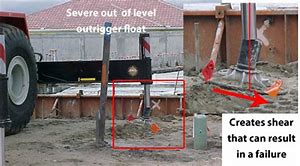 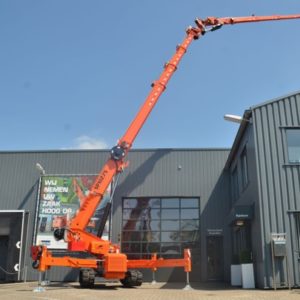 Crane Outrigger Setup:
[Proper outrigger utilization] retrieved from:        
https://stevensoncrane.com/product/maeda-mc-405-c/
[Improper outrigger utilization] retrieved from:
https://www.cranetech.com/blog/leveling-the-field/
[Speaker Notes: Proper vs improper outrigger setup. Links lead to further information on the subject.]
When extending the outriggers of the crane and also when placing the pads in the desired area, be sure to follow all safety rules. Hazards that are associated with this are as follows:
Extending the outriggers into a person or piece of equipment.
Pinch points when setting up the outriggers pads.
Ensure proper pads are used to reduce the risk of an outrigger leg slipping off the pad.
Note: Proper pad placement and proper type of pad will greatly reduce the risk of the crane tipping over.
Crane Outrigger Hazards:
[Speaker Notes: Hazards associated with an Outrigger.]
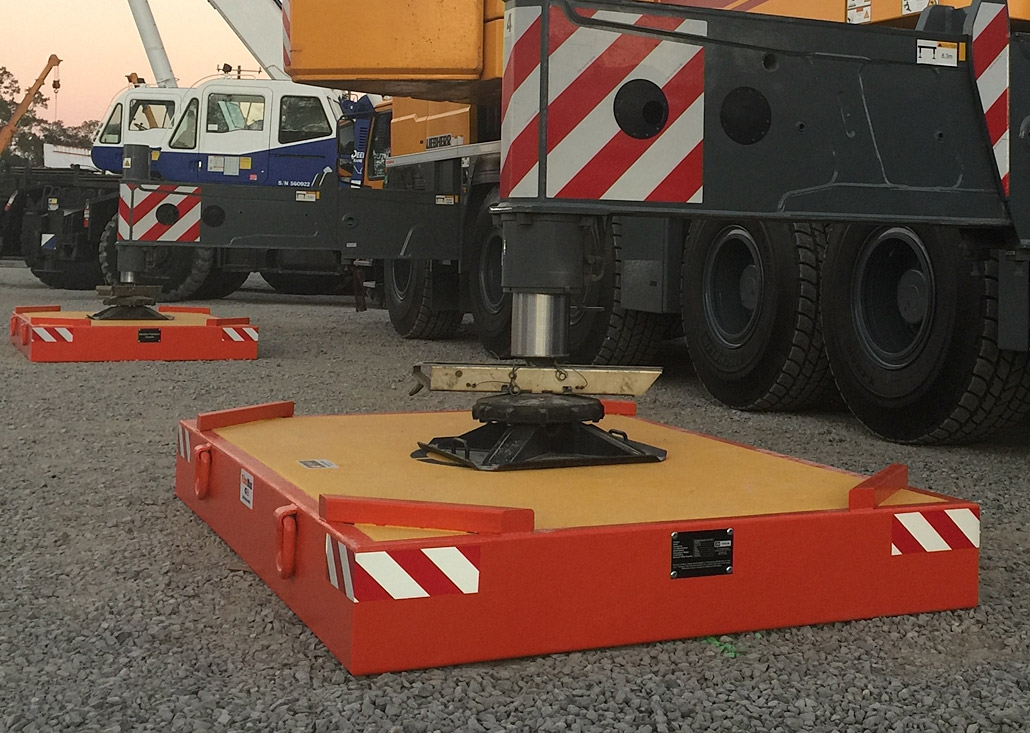 Crane Outrigger Pads - Correct Use:
The image shown is the correct utilization of the outrigger pads. Note that the outrigger legs are centered directly in the middle of the pad.


Image retrieved from https://dicausa.com/fibermax-crane-pads/
[Speaker Notes: Proper use of Outrigger Pads.]
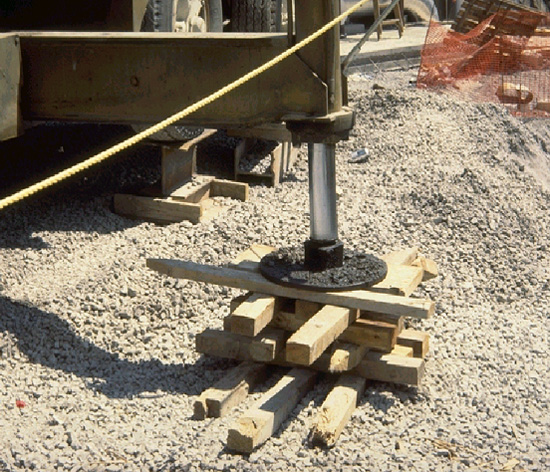 Crane Outrigger Pads - Incorrect Use:
The image shown here is the incorrect use of wood blocks. There should be no gaps between the blocks and the ground should be level.


Image retrieved from http://www.elcosh.org/document/1488/748/d000104/selection.html
[Speaker Notes: Improper use of Outrigger pads.]
OSHA Standard for Outrigger Use:
OSHA Standard 1910.180(h)(3)(ix) states:
“Outriggers shall be used when the load to be handled at that particular radius exceeds the rated load without outriggers as given by the manufacturer for that crane. Where floats are used they shall be securely attached to the outriggers.”
[Speaker Notes: OSHA’s take on Outrigger Use.]
Crane Inspections and Associated Hazards:
[Speaker Notes: Crane inspections and their importance.]
OSHA 1926.1412 (c)
After completion of assembly, the equipment must be inspected by a qualified person to ensure it meets manufacture criteria.
(2)(i) Determine is a registered professional engineer (RPE) is familiar with the specific type of equipment needs to develop criteria for the equipment configuration. If the RPE is not needed, employer must ensure it is developed by a qualified person.
(c)(3) Equipment must not be used until an inspection under this paragraph demonstrates equipment is configured in accordance with criteria.
Post Assembly inspection:
[Speaker Notes: Inspection standards used after equipment is assembled]
Severe Service Environment Inspections:
[Speaker Notes: This slide is about the environments that make maintenance more difficult and common]
Crane Inspections and Associated Hazards:
OSHA 1910.1809(d)(3) explains “frequent inspection” as:
“"Frequent inspection." Items such as the following shall be inspected for defects at intervals as defined in paragraph (d)(2)(i) of this section or as specifically indicated including observation during operation for any defects which might appear between regular inspections. Any deficiencies such as listed shall be carefully examined and determination made as to whether they constitute a safety hazard”
1926.1412 (2)- If there are any deficiencies in inspection are found, a determination by a competent person must be made to decide if it is a safety hazard. If it is a safety hazard then equipment must be taken out of service until it is corrected.
 1926.1412 (3)- If any deficiencies are found then action must be taken prior to using equipment.
[Speaker Notes: How to isolate and correct safety hazards]
Crane Inspections and Associated Hazards:
OSHA 1926.1412 (d) (i)-(d) (xiv)
(i) Control mechanisms interfering with operation.
(ii) Control and drive mechanics with excessive wear and contamination by lubricants and other foreign matter.
(iii) Air, Hydraulic and other pressurized systems for deterioration or leakage.
(iv) Hydraulic system for proper fluid levels.
(v) Hooks and latches for: deformation, cracks, excessive wear, or chemical damage.
(vi) Wire rope in compliance with manufacturer.
(vii) wire rope in accordance with 1926.1413 .
(viii) Electrical apparatus for: malfunctioning, deterioration, dirt, and moisture accumulation.
[Speaker Notes: Inspection Standards]
(ix) Tires for proper inflation and condition.
(x) Ground conditions around equipment for support: ground settling under and around outriggers/stabilizers, and foundations, groundwater accumulation, does not include railroad tracks.
(xi) equipment for level position specified by manufacturers recommendation, both before and after each shift.
(xii) Operator cab windows for: significant cracks, breaks or other deficiencies that can hinder operators view.
(xiii) When equipment is rail traveling: Rails, Rail stops, and Rail clamps.
(xiv) Safety devices and operational aids for proper operation.
Crane Inspections and Associated Hazards continued:
[Speaker Notes: Information about Inspections of cranes.]
A crane inspection must be performed prior to operating the crane. Any deficiencies located must be taken care of before the crane can be safely operated.
Refer to OSHA 1926.1412(d)(2) and (3).

Image retrieved from:
https://store.craneinstitute.com/products/inspection-checklist-tower-crane-annual-periodic
Crane Inspection Checklist:
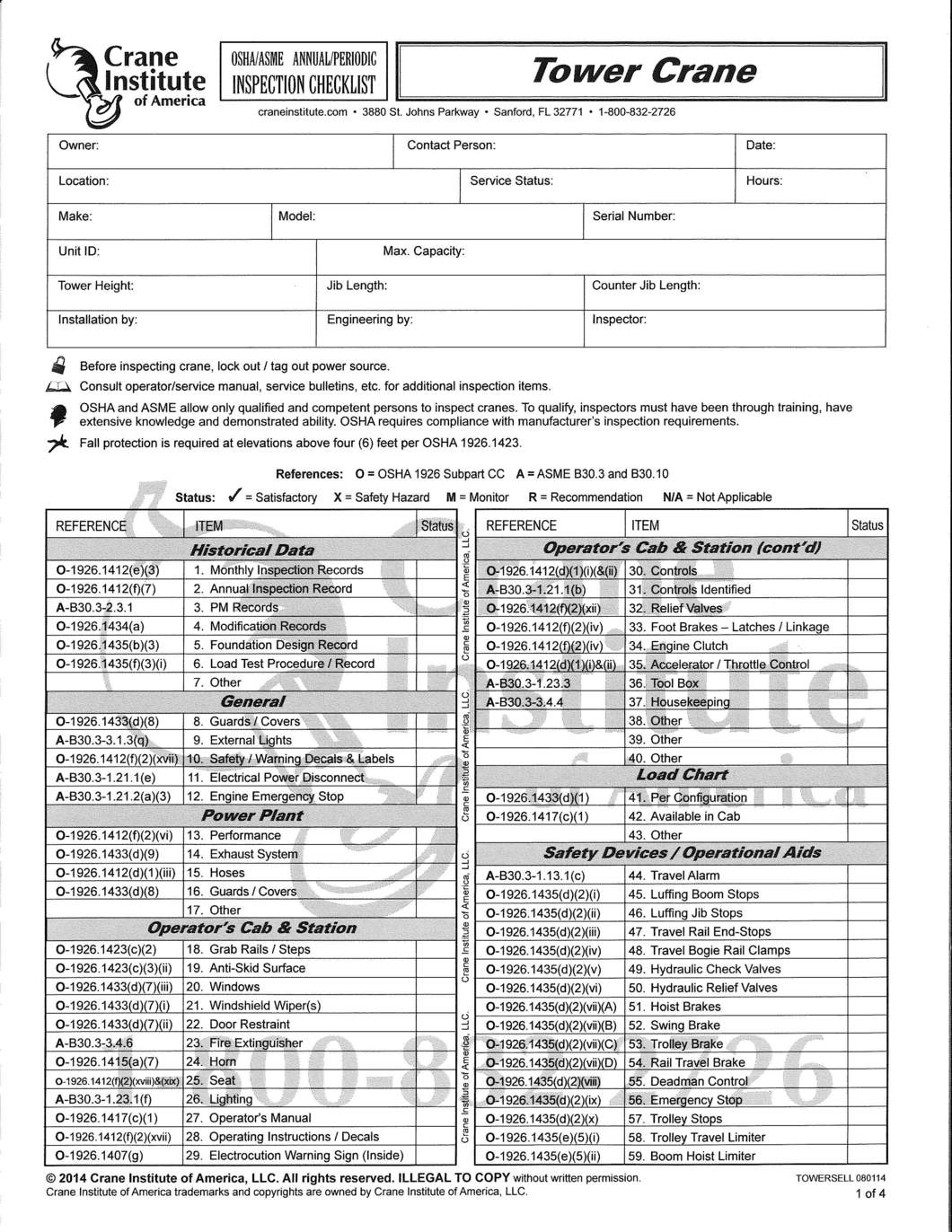 [Speaker Notes: Image of a crane inspection sheet.]
Operators of derricks, sideboom cranes, or equipment with a maximum manufacturer-rated hoisting/lifting capacity of 2,000 lbs. or less are not required to be certified/licensed but still must complete training.
An employee that is not certified/licensed may work as an operator-in-training only under supervision.
An operator-in-training may not operator if any of the following circumstances;
If the work zone is closer than 20 feet of a power line up to 350kV, or within 50 feet of a power line over 350kV.
The equipment is being used to hoist personnel.
Multiple-equipment lifts.
If the equipment is used over a shaft, cofferdam, or in a tank farm.
Crane Operator Qualification:
[Speaker Notes: Information on Who is qualified to operate certain machines.]
Crane Operator Qualification:
[Speaker Notes: The Requirements necessary to qualify someone for operating a crane.]
References:
CraneOperations.jpg. (n.d.). Retrieved November 26, 2019, from 	https://ehs.princeton.edu/workplace-construction/workplace-safety/construction-	safety/crane-safety/crane-operations.

Department of Labor logo UNITED STATESDEPARTMENT OF LABOR. (n.d.). Retrieved 	November 26, 2019, from https://www.osha.gov/laws-	regs/regulations/standardnumber/1926/1926.1412.

Lang, J. (n.d.). How do overload protective devices work? Retrieved from 	https://www.konecranesusa.com/resources/lifting-viewpoints/how-do-overload-protective-	devices-work.

Managing Mobile Crane Hazards. (n.d.).Retrieved November 26, 2019, from 	http://www.elcosh.org/document/1488/745/d000104/hazards.html.
[Speaker Notes: References 1]
References:
Operator training, certification, and evaluation. (2018, November 9). Retrieved from 	https://www.osha.gov/laws-regs/regulations/standardnumber/1926/1926.1427.

Power line safety (up to 350 kV)--equipment operations.(2010, August 9). Retrieved from 	https://www.osha.gov/laws-regs/regulations/standardnumber/1926/1926.1408

UNITED STATES DEPARTMENT OF LABOR. (n.d.). Retrieved November 26, 2019, from 	https://www.osha.gov/SLTC/cranehoistsafety/hazards.html.

Video: Crane Overloading is not Safe. (n.d.). Retrieved November 26, 2019, from 	https://www.forconstructionpros.com/rental/lifting-equipment/crane/video/11148502/video-	crane-overloading-is-not-safe.
[Speaker Notes: Page 2 of references.]